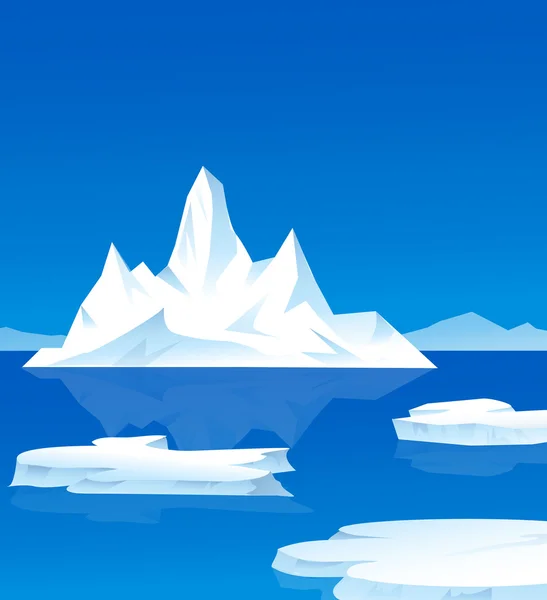 Ísbjörn
Stærsta rándýr jarðar
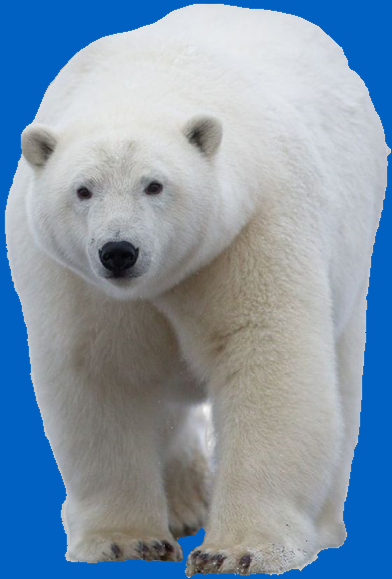 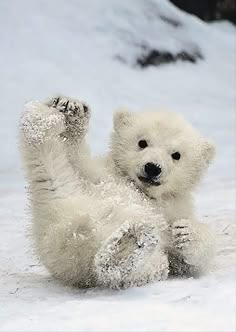 Spendýr
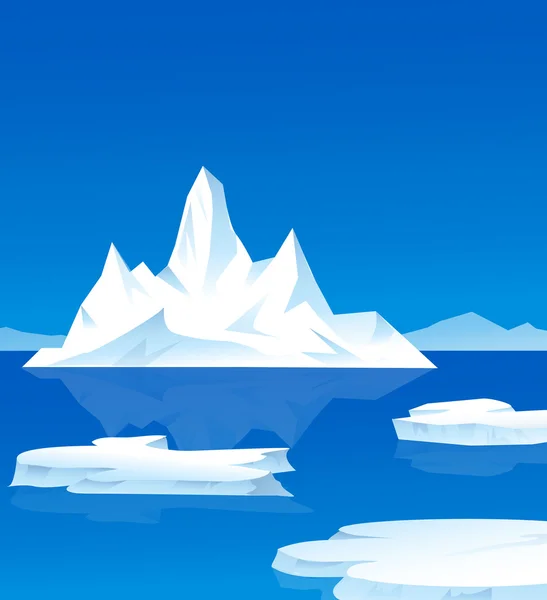 Stærstu ísbirnir verða
um 700 kíló að þyngd
Það er álíka þungt
og 25 átta ára börn!
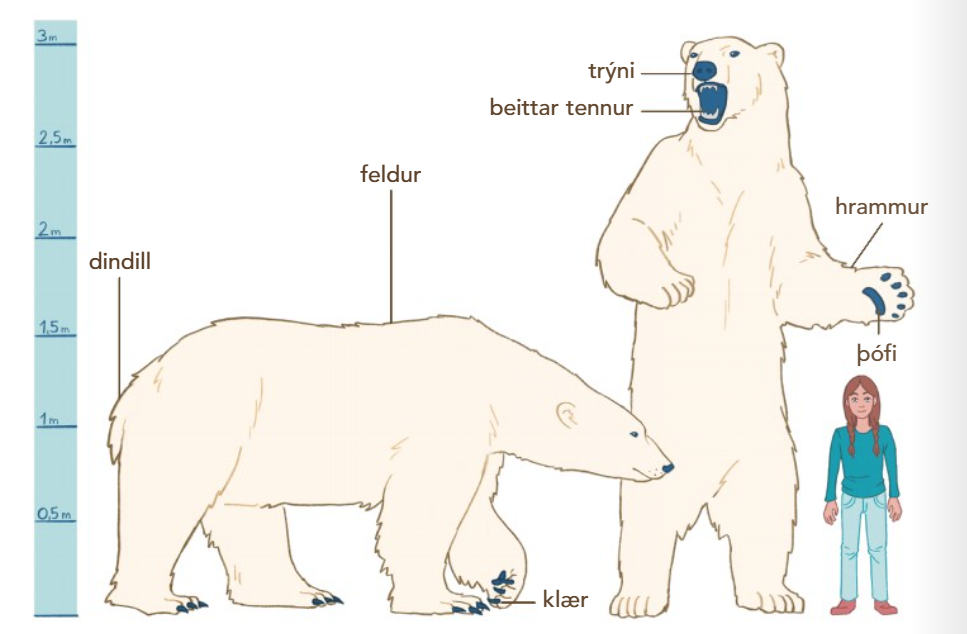 Ísbirnir kunna vel við sig
í miklum kulda Hlýr feldur
og fita undir húðinni
halda á þeim hita
Fitulagið getur orðið
11 sentímetra þykkt
Ekki furða að þeim
verði ekki kalt!
Karldýrið kallast björn,
kvendýrið nefnist birna
og afkvæmin húnar
Ísbirnir eru stórir og sterkir
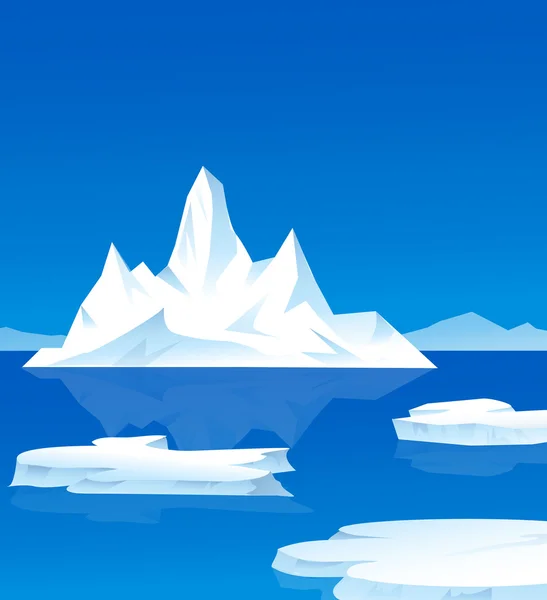 Ísbirnir detta ekki
á sleipu svelli Sterkir fætur og risastórir hrammar hjálpa þeim að fóta sig á ísnum
Á hverjum hrammi eru hrjúfir
og stamir þófar og fimm
langar klær
Það er næstum eins og
að vera í bremsusokkum
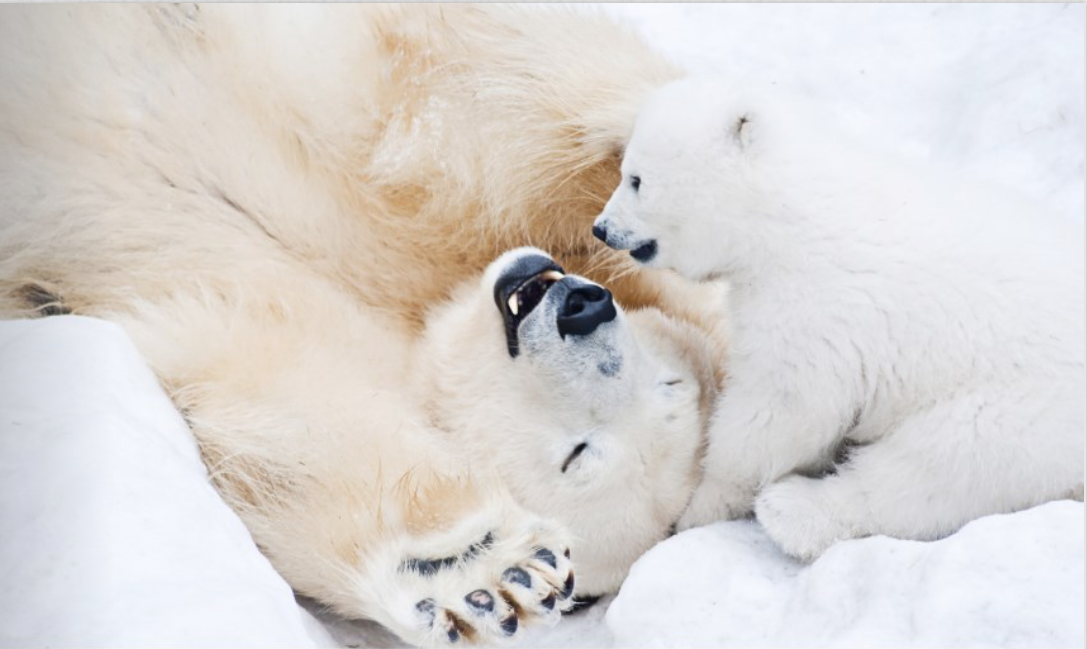 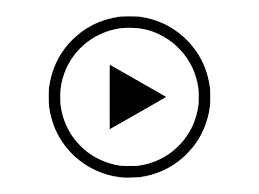 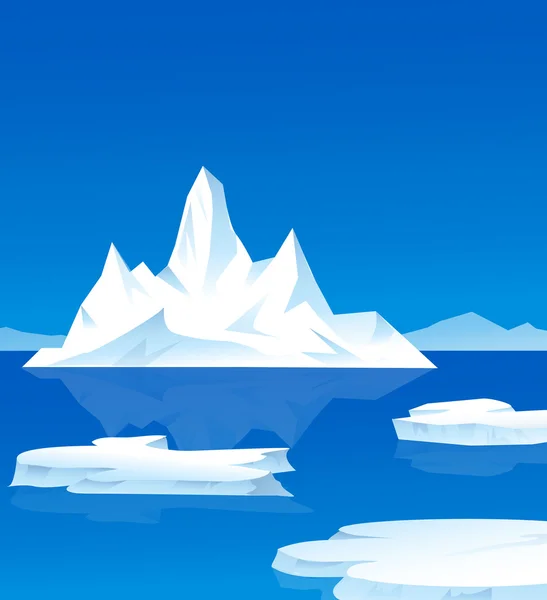 Ísbirnir eru kjötætur. Uppáhaldsfæða þeirra eru selir.     Selir eru ekki auðveld bráð Þeir synda mjög hratt svo það er erfitt fyrir ísbirni að ná þeim en selir þurfa að koma upp á yfirborðið til að anda Þá bíður ísbjörninn við öndunarholu á ísnum
Þegar selur stingur höfðinu upp úr  snjónum til að anda grípur ísbjörninn tækifærið
     Hann reynir að klófesta selinn og draga hann
                                     upp á ísinn
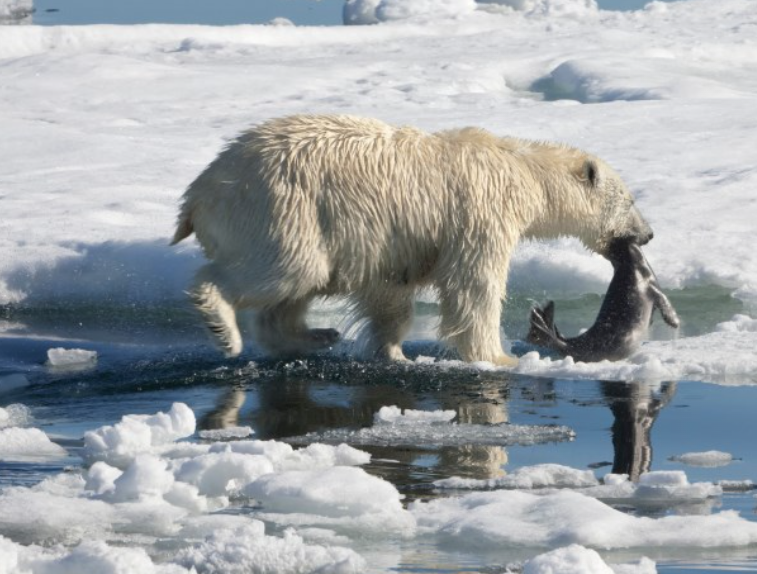 Hvað borða ísbirnir
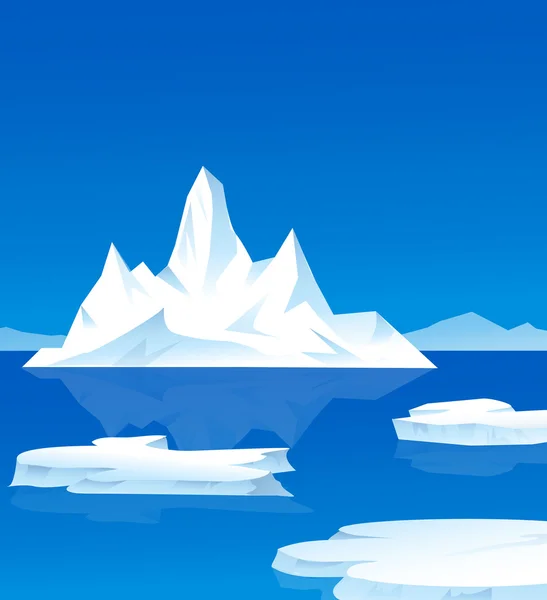 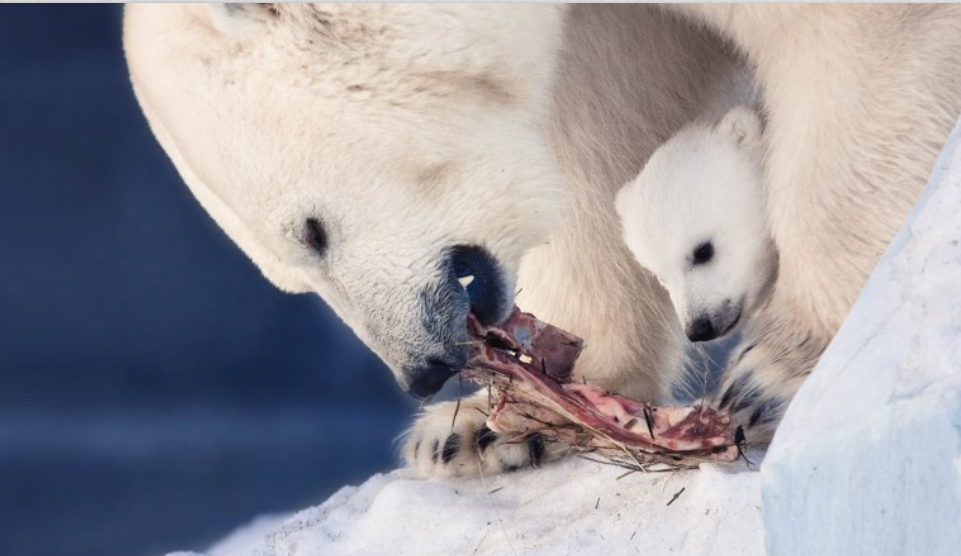 Þá bráðnar ísinn og þeir bíða við ströndina þar til sjórinn frýs aftur Stundum éta þeir lítið sem ekkert í um það bil þrjá mánuði Úff, það hlýtur að vera erfitt!
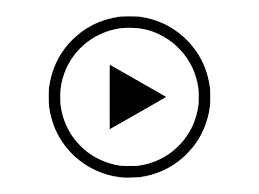 Flestar tilraunir ísbjarna til að veiða mistakast
En sem betur fer þurfa þeir ekki að éta á hverjum degi
Fullorðinn selur gefur orku sem dugar í viku eða meira
Á sumrin getur verið erfitt fyrir ísbirni að finna fæðu
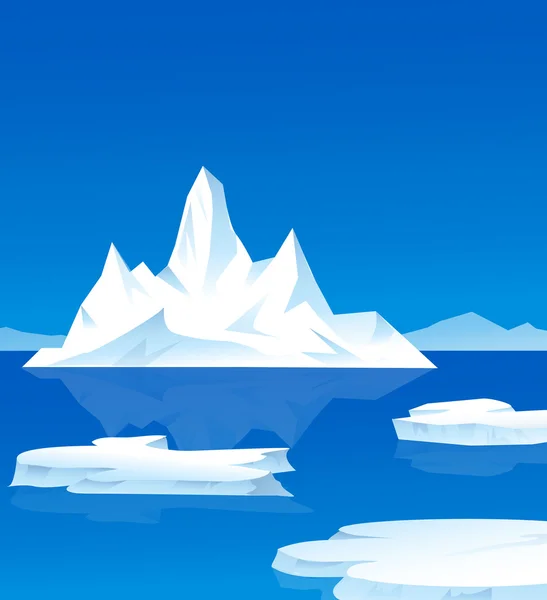 Ísbirnir eru stórir, þungir og svolítið innskeifir
Þeir ganga oftast hægt en ekki er allt sem sýnist
Ísbirnir geta hlaupið hraðar en bestu spretthlauparar
í heimi!
Stundum hitnar þeim mikið á hlaupunum Þá stinga 
Þeir sér í sjóinn eða leggjast flatir í snjóinn 
og teygja út fæturna  til að kæla sig
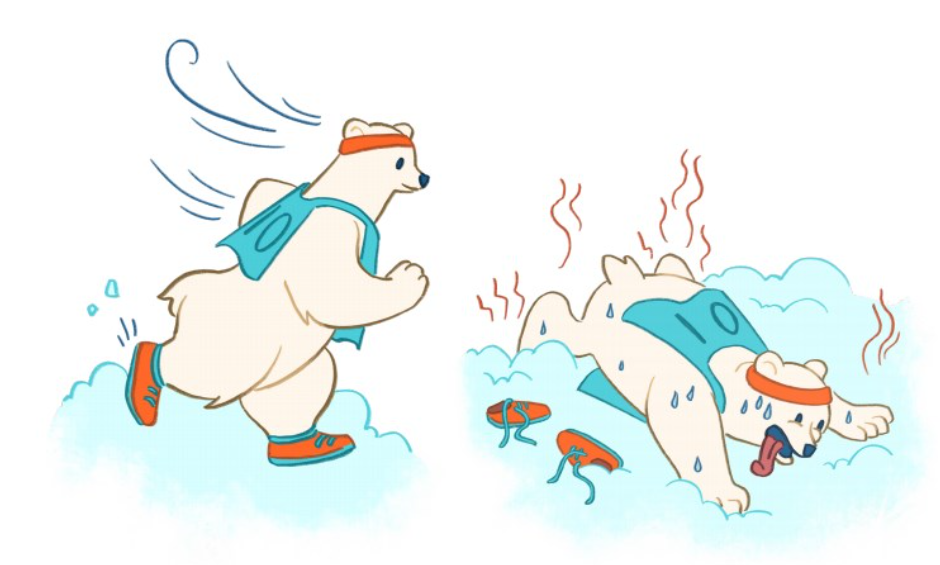 Hlaup, sund og klifur
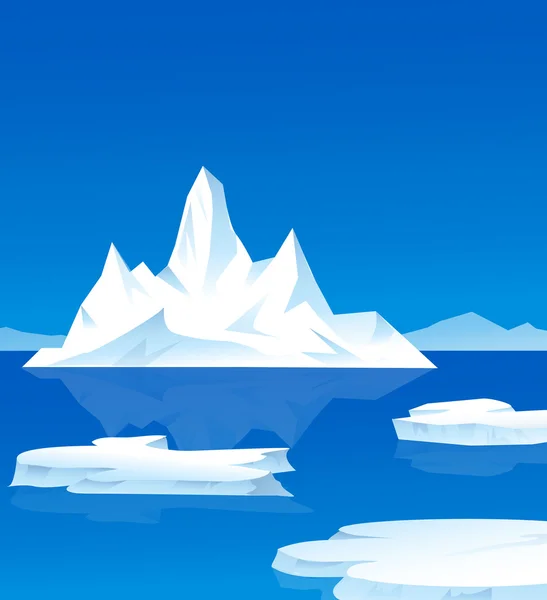 Ísbirnir eru líka miklir sundgarpar 
Fitulagið hjálpar þeim að fljóta og heldur á 
þeim hita í ísköldum sjónum
Brattar hlíðar og háir ísjakar eru engin hindrun fyrir ísbirni Þeir klifra auðveldlega upp á stóra jaka og hafa sést hátt uppi
í klettum í leit að fæðu
                                 Ísbirnir geta líka kafað
                                 Þá loka þeir nösunum
                                 en hafa augun opin
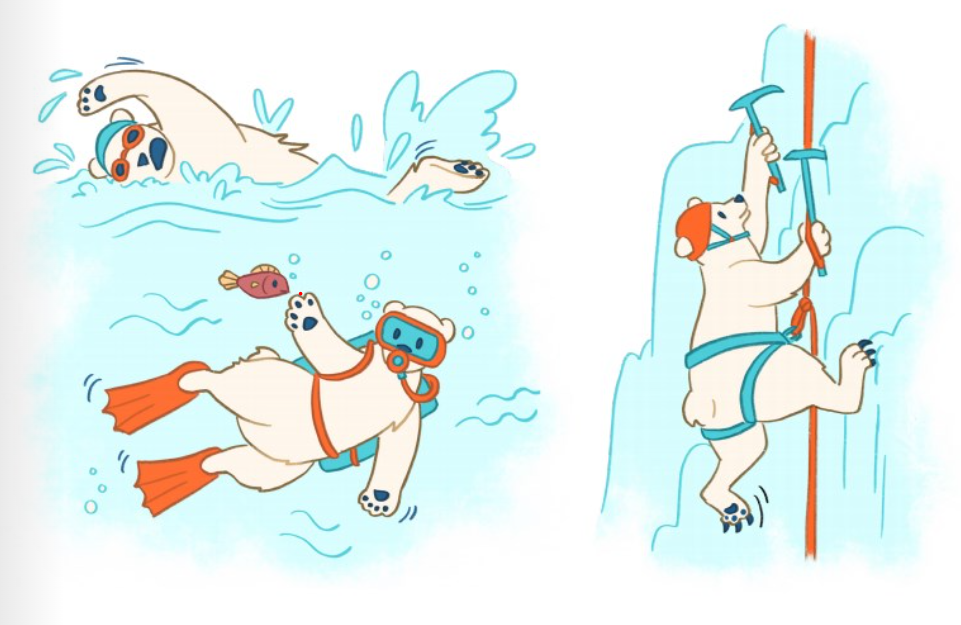 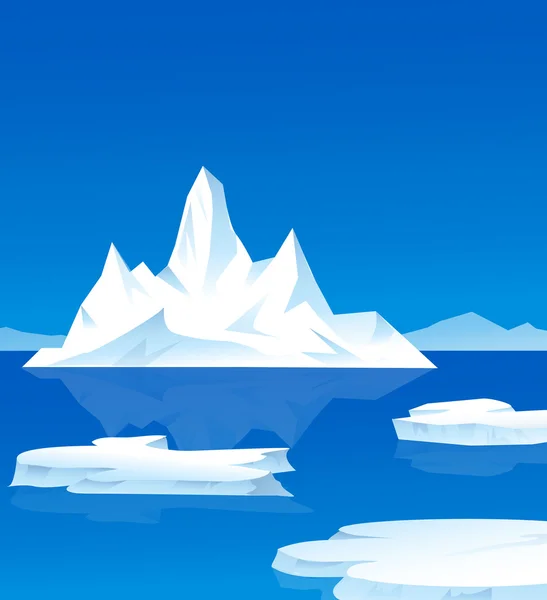 Á haustin býr birnan til bæli í stórum snjóskafli
Hún grefur göng inn í skaflinn og býr til nokkur hólf eða herbergi í aðalhólfinu er öndunarop
Birna í bæli étur ekkert en lifir á fitulaginu
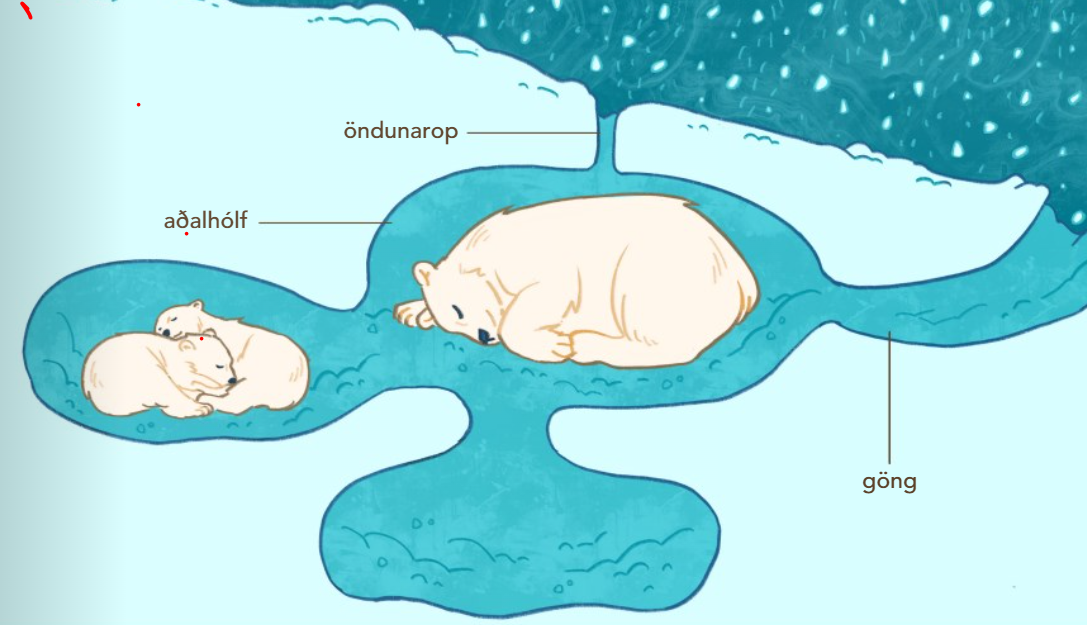 Þegar birnan fer í vetrardvala í ísbjarnarbæli                    þá étur hún eins mikið og hún               getur og safnar fitu allt sumariðHúnarnir koma í heiminn í lok desember Þá eru þeir pínulitlir, hárlausir og blindir

Birnan þarf mikla orku til að næra litla húna sem fara bráðum að vaxa í maganum
Sem betur fer er oftast nóg af sel sem hún 
getur veitt
Ísbjarnarbæli
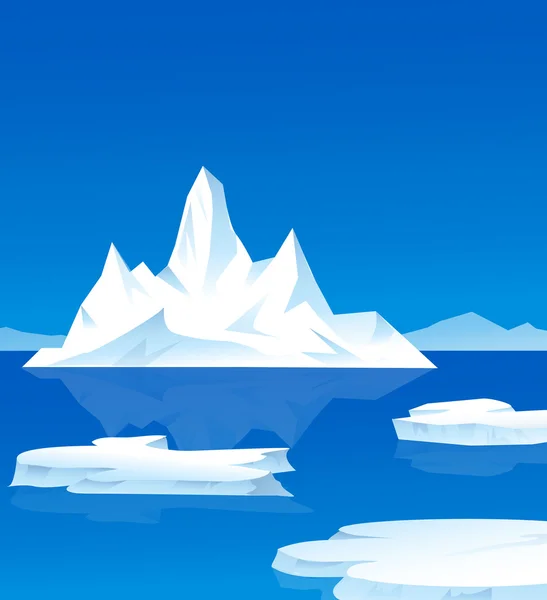 Þegar húnarnir eru um
þriggja mánaða gamlir
leggja þeir af stað í langa
göngu út á ísinn
Birnan er orðin svöng
og þarf að finna fæðu
Ferðin er erfið fyrir húnana
Þeir þurfa oft að stoppa
til að drekka og hvíla sig
Stundum fá þeir far
á baki mömmu
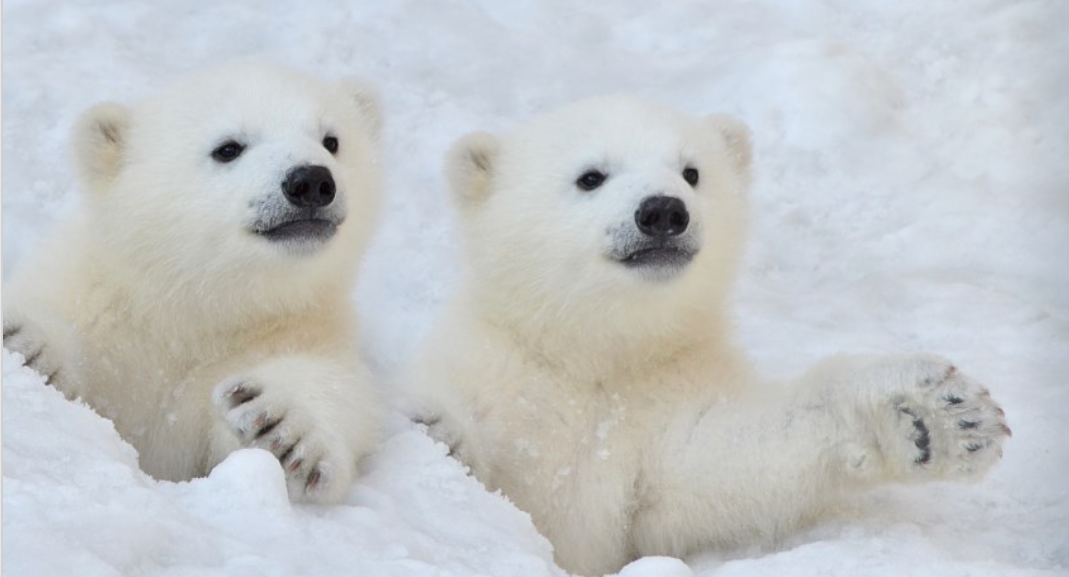 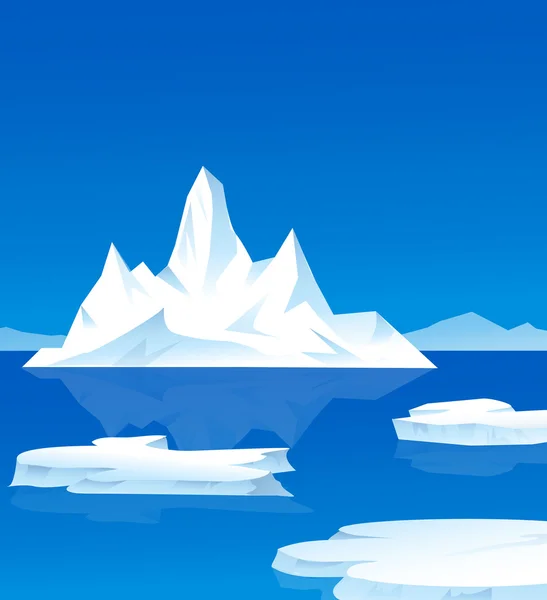 Húnar fylgja mömmu sinni í um það bil tvö og hálft ár síðan þurfa þeir að bjarga sér sjálfir en fyrst þurfa þeir að verða stórir og sterkir og læra allt sem ísbjörn
þarf að kunna

Mikilvægast er að læra að veiða sel
Fyrsta bráð ísbjarnarhúna er oftast selkópur sem er ekki         búinn að læra að vara sig
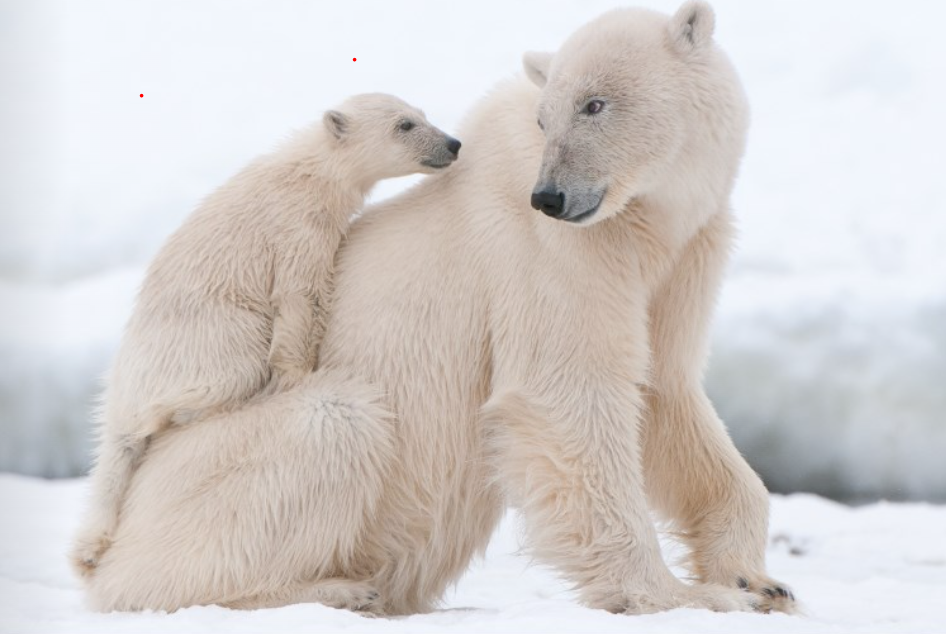 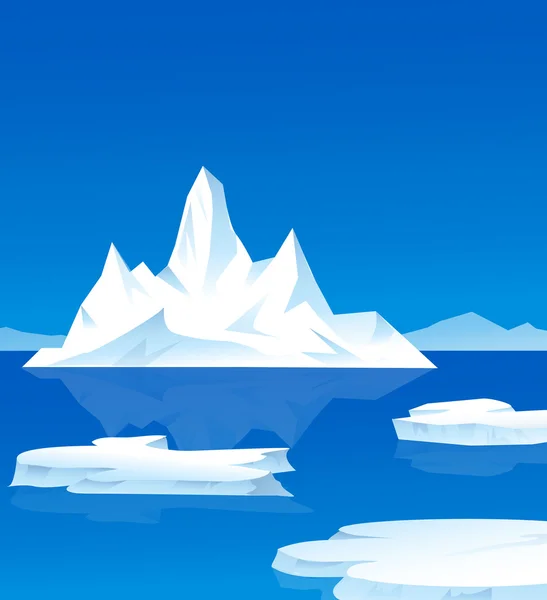 Stundum villast ísbirnir til Íslands Þá koma þeir
á ísjökum frá Grænlandi
Ísbirnir sem flækjast hingað eru mjög þreyttir og svangir eftir langt og erfitt sund frá ísnum
Þeir hafa ekki krafta til að komast til baka og lokast því inni Þá eru þeir komnir í mikil vandræði
Ísland er ekki góður staður  fyrir ísbirni
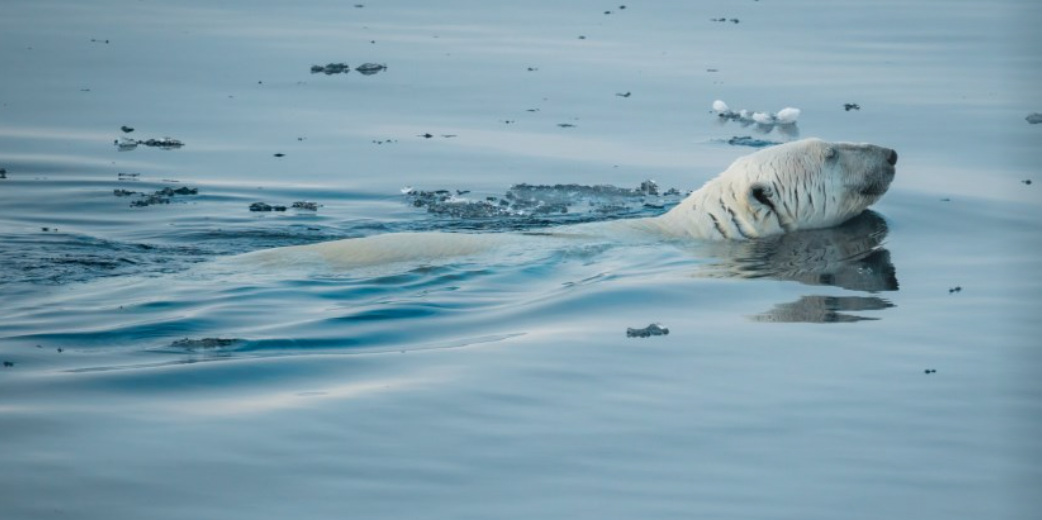 Hér er ekki nógu kalt, of lítið af hafís
og of mikið af fólki
Ef ísbirnir komast nálægt fólki geta þeir verið stórhættulegir.  Sérstaklega þegar þeir eru svangir eða innikróaðir
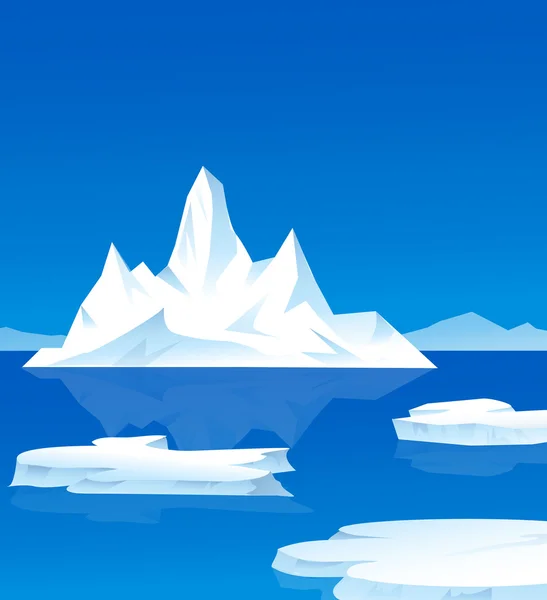 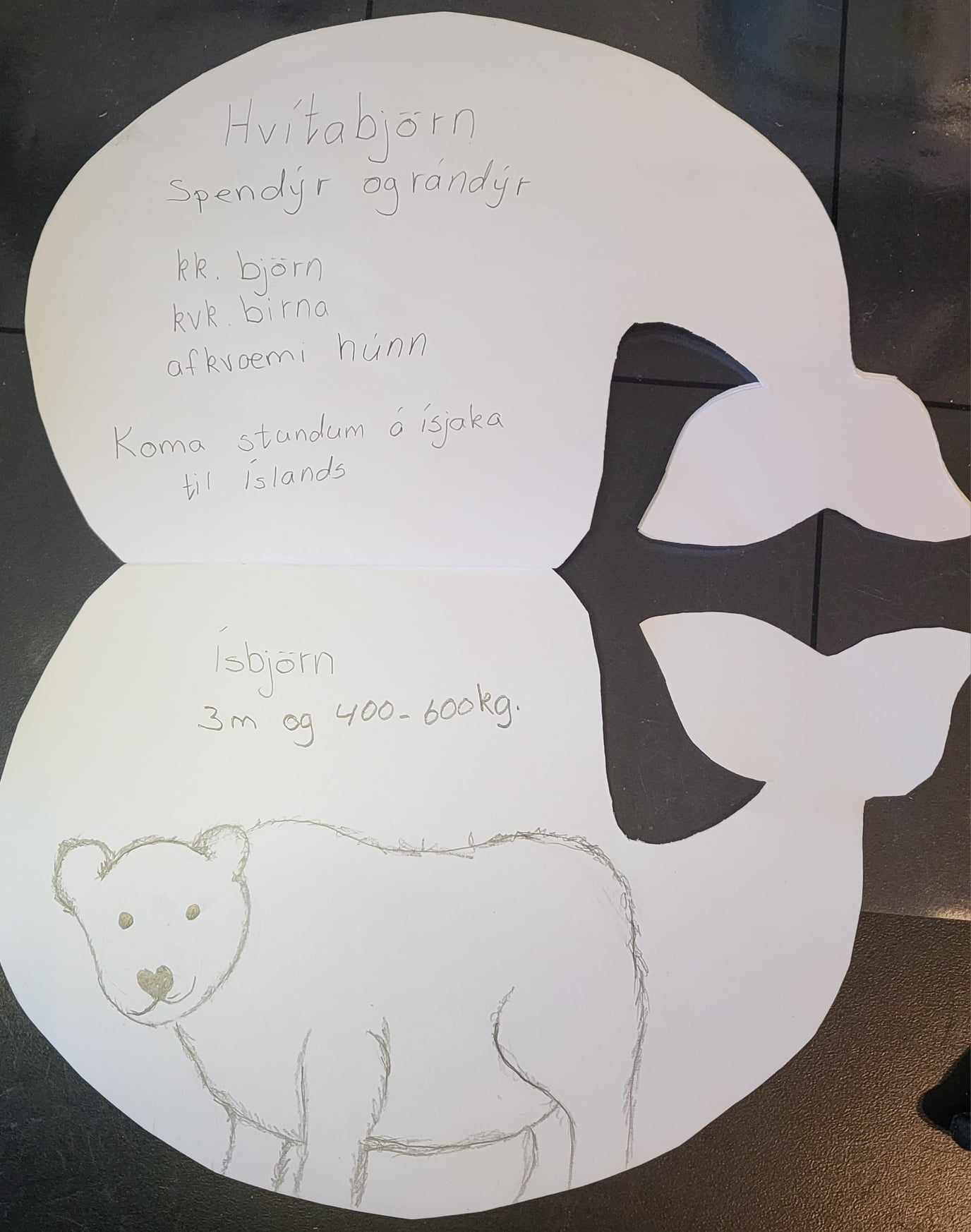